2019 ASEE Conference
June 16, 2019
How Analogies Fit in a Framework for Supporting the Entrepreneurial Mindset in an Electric Circuits Course
Heath J. LeBlanc
Electrical & Computer Engineering and Computer Science (ECCS) Department
Ohio Northern University
Ada, OH, USA
Khalid Al-Olimat
Electrical & Computer Engineering and Computer Science (ECCS) Department
Ohio Northern University
Ada, OH, USA
M. Ajmal Khan
Electrical & Computer Engineering and Computer Science (ECCS) Department
Ohio Northern University
Ada, OH, USA
Firas Hassan
Electrical & Computer Engineering and Computer Science (ECCS) Department
Ohio Northern University
Ada, OH, USA
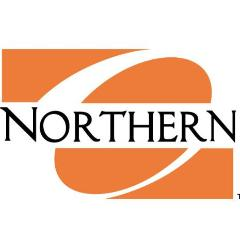 Acknowledgment: This was created through work with the Kern Entrepreneurial Engineering Network. 
More content can be found at EngineeringUnleashed.com.
KEEN’s 3Cs Definition of Entrepreneurial Mindset (EM)
Constant curiosity about our changing world
Curiosity
Integrating information from many sources to gain insight
Connections
Identifying unexpected opportunities to create value
Creating value
“An entrepreneurial mindset is an entire outlook on life.”
2
[Speaker Notes: EM is not entrepreneurship; it’s a set of attitudes and dispositions that are precursors to entrepreneurial action]
Supporting the EM in the Circuits course
Curiosity
Question Formulation
Targeted exploration (research on question of interest)
Connections
Analogies
Creating Value
Need finding/opportunity recognition
Design-build-test
Value Proposition for design solution
3
[Speaker Notes: Discuss how each target approach is tied to the EM.]
Circuits Course Activities & Assignments
[Speaker Notes: Give a brief description of each]
Supporting the EM in the Circuits course
Curiosity
Question Formulation
Targeted Exploration (research on question of interest)
Learning Objectives:
Develop a propensity to ask more questions.
Formulate salient questions related to electric circuit analysis and design.
Recognize and explore circuit knowledge gaps.
Identify and evaluate sources of information.
5
[Speaker Notes: Discuss learning objectives related to curiosity]
Exploration Question Single-Point Rubric
Template based on Single Point Student-Client Interaction Rubric Version 5.0 by John K. Estell & Susannah Howe
[Speaker Notes: Discuss the single-point rubric for evaluating questions for targeted exploration; use vector analogy to explain topic orientation (direction) and potential for deep exploration (magnitude).]
Question of the day (good example)
What are the applications of RL and RC circuits within the manufacturing sector or other industries?
Grammar (9/10)
Clarity (9/10)
Relevance (10/10)
Topic Orientation (9/10)
Depth of Exploration (10/10)
Total (47/50) – 94%
[Speaker Notes: Discuss elements of question that led to scores]
Question of the day (bad example)
Why are complex numbers so complex?
Grammar (10/10)
Clarity (8/10)
Relevance (8/10)
Topic Orientation (5/10)
Depth of Exploration (3/10)
Total (34/50) – 68%
Question Exploration Report
Short technical report (1-2 pages)
Use librarians and/or Writing Center! (+5%)
Grading (see handout for format, etc.)
Format & writing quality (paragraph structure, grammar, etc.) – 10 pts
Exploratory question – 20 pts (Topic orientation/potential for depth)
Exploration summary – 40 pts
Demonstration of basic understanding of topic – 20 pts
References provided where appropriate – 10 pts
Additional questions to demonstrate you know what you don’t know – 10 pts
Evaluation of technical resource (peer-reviewed or edited) – 20 pts 
References list in bibliography – 10 pts (IEEE reference style)
Proposed Question Due: Tuesday, October 23
Due: Tuesday, November 13
Supporting the EM in the Circuits course
Creating Value
Need finding/opportunity recognition
Design-build-test
Value Proposition for design solution
Learning Objectives:
Explores multiple solution paths in the circuit design process.
Identifies a market, market opportunities, or customer needs.
Modifies a design based on instructor feedback.
Gathers experimental and simulation data to support or refute circuit design ideas.
Craft a compelling value proposition tailored to specific stakeholders.
10
[Speaker Notes: Discuss learning objectives for creating value]
Design Project Overview
Organize into inter-department groups of 3 to 5
Design and build a temperature sensing circuit 
Startup company bidding for seed funding
Determine an important need
temperature range (25˚C - 50˚C) 
Pitch a proposal (in writing)
Build prototype for testing
Use breadboard
Develop Test Plans and Implement in lab
Value Proposition
Process for Creating Value Propositions: NABC Process
Developed by SRI International
N = Need 
What is the important stakeholder Need?
A = Approach
What is the unique Approach for addressing this need?
B = Benefits per Costs
What specific Benefits per costs result from the approach?
C = Competition
How are the benefits per costs superior to the Competition’s and the alternatives?
[Speaker Notes: Communicating the value of an idea…
What is the important Need addressed? 
Who is the audience (stakeholders)?
Are there relevant stakeholder pain points? Opportunities?
What is the Approach to address the need? The approach can be technical or business related.
What stakeholders Benefit from the idea? How?
What are the associated costs to the stakeholder?
What is the Competition?]
Supporting the EM in the Circuits course
Connections
Analogies
Learning Objective:
Connect life experiences with electric circuit content.
13
[Speaker Notes: Discuss learning objective for analogies]
Analogy: Voltage is like altitude
Hill analogy (polarity)
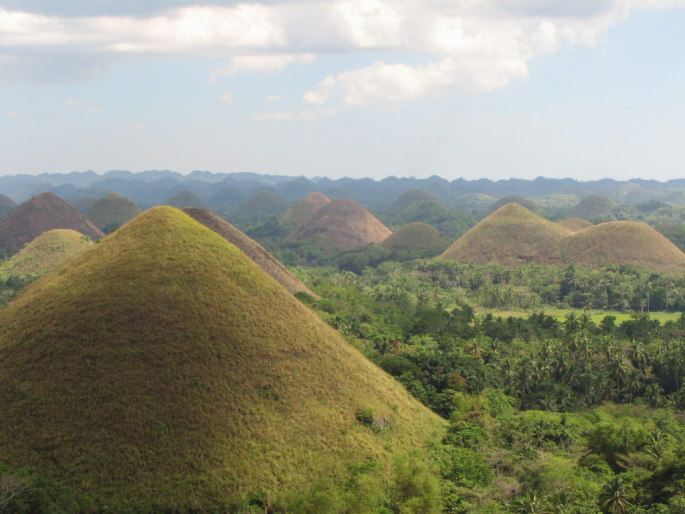 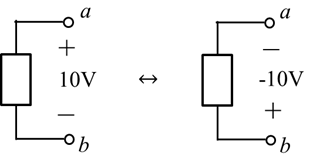 [Speaker Notes: Build’s on Keppler’s analogy between gravitational and electric fields. Discuss going uphill/downhill in a circuit.]
Analogy: Wires are flat!
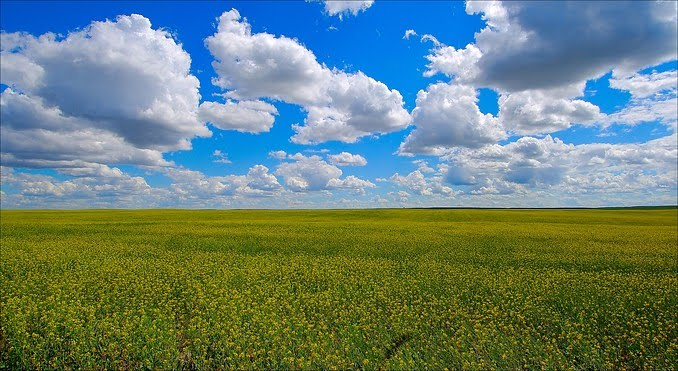 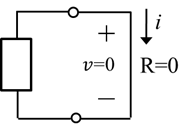 [Speaker Notes: Ideal conductors have no potential drop.]
Analogy: Circuit ground is like sea-level
[Speaker Notes: Analogy: Ground is like sea level. Building on the altitude analogy for voltage, altitude at each point on Earth is defined with respect to sea level. Similarly, each node voltage in a circuit is defined with respect to the ground node. The altitude of land at sea level is 0 m. The voltage of the ground node is 0 V.

Introduced with nodal analysis. Ocean floor is below sea level just like nodes can be below ground potential.]
Analogy: A KVL hike up a mountain
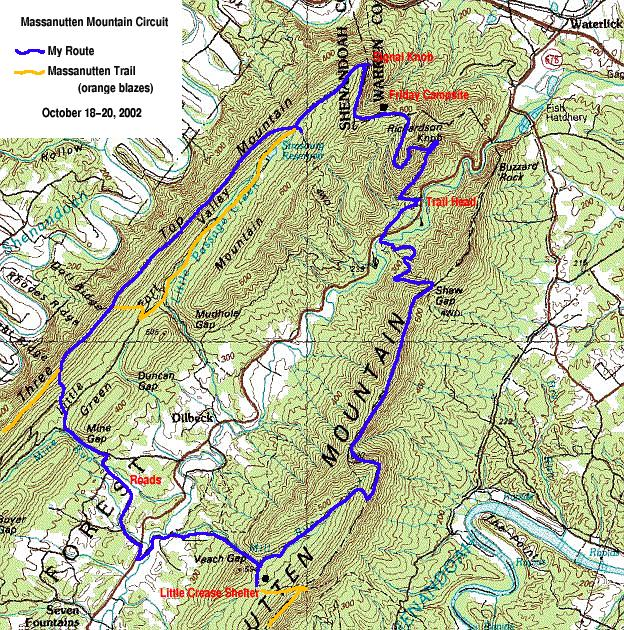 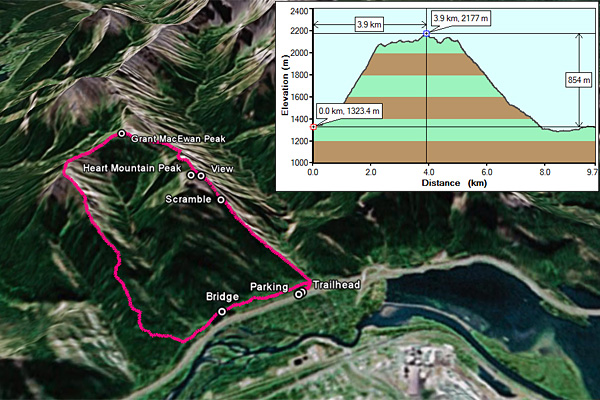 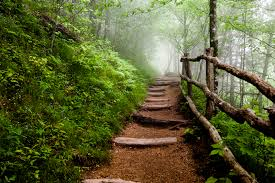 Analogy: Current source is like a waterfall
On KVL hikes,                    
      AVOID HIKING WATERALLS!
Find an alternative path up or down the waterfall!
Supermesh!
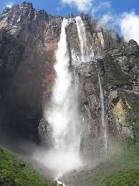 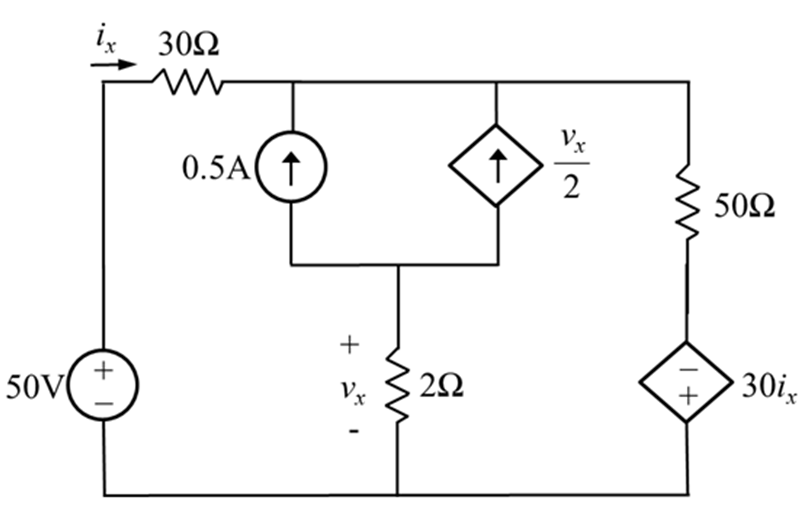 [Speaker Notes: Emphasize limitation of this analogy.]
Analogy: Parallel resistors work in parallel on the job
Mary takes 2 hours to paint a room
John takes 4 hours to paint it
How long will it take if they work in parallel?
Use product-over-the-sum rule


Use time per job in the calculation
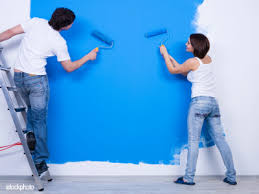 Analogy: Conductance is like work rate
Used time per job in the parallel resistance analogy
Reciprocal of time per job is work rate	
Reciprocal of resistance is conductance
Mary (15 customers per hour)
John (10 customers per hour)
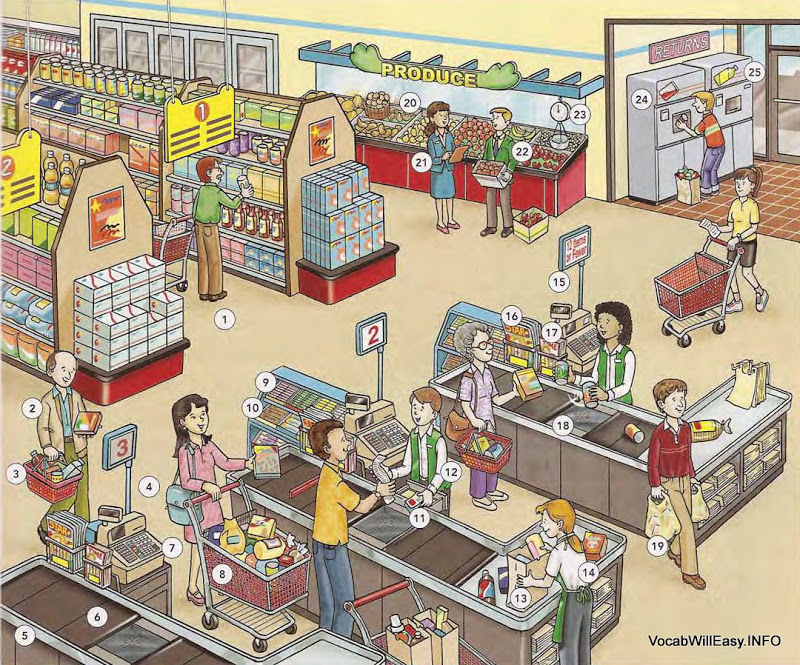 [Speaker Notes: Analogy: Conductance is like work rate. From the parallel resistor analogy we see that the time required to complete a job for people working in parallel is calculated in the same way as parallel resistance when the resistance is matched to the amount of time each person requires to complete the job. The reciprocal of time per job is work rate (i.e., amount of a job done per unit time); hence we can relate conductance to work rate. For example, suppose Mary and John are cashiers at a grocery store and Mary can check out 15 customers per hour while John can check out 10 customers per hour (their work rates). Clearly, working in parallel, Mary and John can check out 15 + 10 = 25 customers per hour.]
Analogy: Caps are like pressurized tanks!
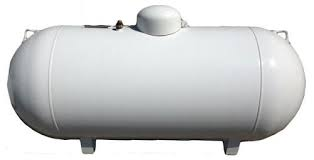 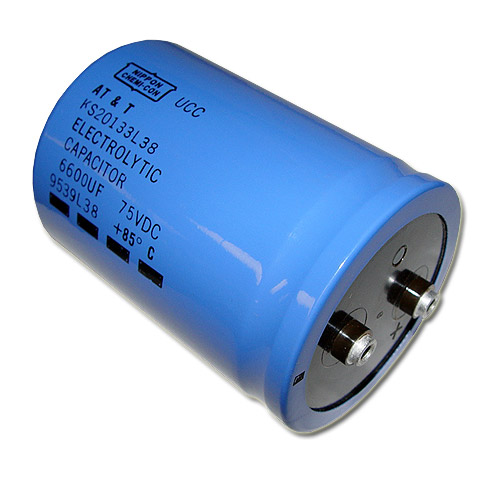 [Speaker Notes: Consider a tank holding a compressible gas, such as a pressurized CO2 tank. The geometry of the tank will determine how much compressed gas it can hold, as well as the material properties of the tank. Think of the material properties of the tank walls as similar to the permittivity of the dielectric. Changing the dielectric in the design of the capacitor would be like changing the material of the tank walls. The pressure in the tank is like the voltage across the capacitor. We may increase the pressure to increase the amount of gas that can be held in the tank, but there will be a critical pressure beyond which the tank will rupture (or explode). Similarly, there is a critical voltage, called the breakdown voltage of the capacitor, beyond which the capacitor will be damaged (or explode). Be careful never to exceed the breakdown voltage of the capacitor. Again, from the pressurized tank analogy, we can see how a charged capacitor can be dangerous.]
Analogy: Inductors are wrecking balls!
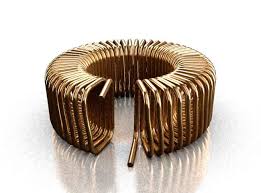 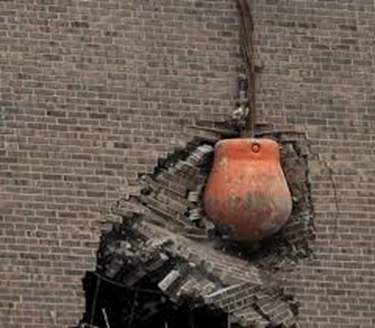 [Speaker Notes: Builds on traditional mechanical analogue, but used to emphasize inductive kickback.]
Analogy: RL energy dissipation is like a big rig stopping!
Mass = inductance
Friction = resistance
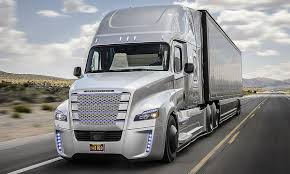 Circuit Analogy Reflection Assignment
Many analogies given throughout term
Consider one of these or propose your own!
Identify deep structure between topics in the analogy
Connect the analogy to life experience
Grading (see handout for format, etc.)
Typesetting, format, and writing quality (paragraph structure, grammar, etc.) – 10 points
Analogy statement – 10 points (either your own or transcribed from the notes)
Analogy deep structure description – 20 points
Connection to life experience – 10 points 
Due: Tuesday, November 6
Summary/Future Work
Great student feedback on analogies
No negative feedback analogies or assignments
Assessment
Question Formulation
Letter grade improvement 
Analogy Reflection 
High B average
Students need to improve value props
HW assignments to be introduced
Program-wide assessment of EM learning outcomes
Questions?
References
[1]   E. M. Eisenstein, “Engineering and entrepreneurship: Creating lasting value from engineering,” in IEEE Transforming Engineering Education: Creating Interdisciplinary Skills for Complex Global Environments, Dublin, 2010, pp. 1-15.
[2]   “KEEN - Home,” KEEN - Engineering Unleashed. [Online]. Available: https://engineeringunleashed.com/. [Accessed: 30-Jan-2019].
[3]   D. Rae and D. E. Melton, “Developing an entrepreneurial mindset in US engineering education: an international view of the KEEN project,” The Journal of Engineering Entrepreneurship, 7(3), 2017.
[4]   T. G. Reio Jr, and A. Wiswell, “Field investigation of the relationship among adult curiosity, workplace learning, and job performance,” Human Resource Development Quarterly, 11(1), pp. 5-30, 2000.
[5]   T. J. Kriewall and K. Makemson, “Instilling the entrepreneurial mindset into engineering undergraduates,” The Journal of Engineering Entrepreneurship, 1(1), pp. 5-19, July 2010.
[6]   J. Wheadon and N. Duval-Couetil, “Elements of entrepreneurially minded learning: KEEN white paper,” The Journal of Engineering Entrepreneurship, 7(3), pp. 17-25, 2016.
27
References
[7]   A. Gerhart and D. E. Melton, “Entrepreneurially minded learning: Incorporating stakeholders, discovery, opportunity identification, and value creation into problem-based learning modules with examples and assessment specific to fluid mechanics,” The Journal of Engineering Entrepreneurship, 8(1), pp. 44-62, 2017.
[8]   T. J. van Schijndel, B. Jansen, and M. Raijmakers. “Do individual differences in children’s curiosity relate to their inquiry-based learning?,” International Journal of Science Education, 40(9), pp. 996-1015, 2018.
[9]   R. Duit, “On the role of analogies and metaphors in learning sciences,” Science Education, 75(6), pp. 649-672, 1991.
[10] D. E. Brown, “Refocusing core intuitions: A concretizing role for analogy in conceptual change,” Journal of Research in Scientific Teaching, 30(10), pp. 1273-1290, 1993.
[11] B. Leavy, “Collaborative innovation as the new imperative – design thinking, value co-creation and the power of “pull”,” Strategy & Leadership, 40(2), pp. 25-34, 2012.
[12] C. L. Dym, A. M. Agogino, O. Eris, D. D. Frey, and L. J. Leifer, “Engineering design thinking, teaching, and learning,” Journal of Engineering Education, 94(1), pp. 103-120, 2005.
28
References
[13] M. J. de Almeida, A. Salvador, and M. M. Costa, “Analogy for Drude’s free electron model to promote students’ understanding of electric circuits in lower secondary school," Physical Review Special Topics-Physics Education Research, 10(2), 020118, 2014.
[14] D. Black and J. Solomon, “Can pupils use taught analogies for electric current?,” School Science Review, 69, pp. 249-254, 1987.
[15] S. M. Glynn and T. Takahashi, "Learning from analogy‐enhanced science text," Journal of Research in Science Teaching, 35(10), pp. 1129-1149, 1998.
[16] D. R. Gentner and D. Gentner, “Flowing waters or teeming crowds: Mental models of electricity,” Mental models, pp. 99-129, 1983.
[17] S. M. Glynn, “Explaining science concepts: A teaching-with-analogies model,” The Psychology of Learning Science, pp. 219-240, 1991.
[18] R. J. Spiro, P. J. Feltovich, R. L. Coulson, and D. K. Anderson, “Multiple analogies for complex concepts: Antidotes for analogy-induced misconception in advanced knowledge acquisition,” In S. Vosniadou & A. Ortony (Eds.), Similarity and analogical reasoning. Cambridge: Cambridge University Press, pp. 498-531, 1989.
29
References
[19] D. L. Schwartz, J. M. Tsang, and K. P. Blair. The ABCs of How We Learn: 26 Scientifically Proven Approaches, How They Work, and When to Use Them. W. W. Norton & Company, Inc., New York, NY, 2016.
[20] D. Gentner, S. Brem, R. W. Ferguson, A. B. Markman, B. B. Levidow, P. Wolff, and K. D. Forbus, “Analogical reasoning and conceptual change," Journal of the Learning Sciences, 6(1), pp. 3-40, 1997.
[21] J. K. Estell and S. Howe, “Development and use of a client interaction rubric for formative assessment,” In Proceedings of the 2017 ASEE Annual Conference & Exposition, Columbus, OH, June 2017.
[22] F. Hassan, H. LeBlanc, and K. Al-Olimat, "Inculcating an entrepreneurial mindset in engineering education: Project approach," In IEEE Frontiers in Education Conference, pp. 121-126, 2013.
[23]	C. Kearny, T. Newby, and D. Stepich, “Building bridges: Creating instructional analogies,” presentation at the Annual Convention of the National Society for Performance and Instruction, Atlanta, GA, March 1995. 
[24] S. Kamalasadan, K. S. Al-Olimat, Fuzzy Logic Control Systems, Invited Book Chapter, Encyclopedia of Computer science and Engineering, edited by Benjamin Wah. John Wiley & Sons, Hoboken, NJ, ISBN: 978-0-471-38393-2, Vol 2, pp. 1344-1355, March 2009.
30
Extra Slides
Student Comments
Very well structured and thought out. Though there was a load of material to cover it was all conveyed in a reasonable and effective manner. Analogies also helped in understanding all the material well.
[T]he analogies and homework were the best teaching methods.
[The instructor] did a good job of relating information to students in real world examples and analogies that we can understand and comprehend.
The analogies were very good at helping relate the concepts to prior knowledge.
It was very helpful to have complex ideas explained with analogies. 
I really liked that [the instructor] would give us analogies to help us understand harder topics with topics we already understood.
32
Syllabus: Grading
Homework: 					10%
Quizzes:						10%
Laboratory Experiments & Lab Final:	10%
Design Project:					5%
EML Assignments:				5%
Midterm Exams (15% each):			30%
Final Exam:					30% 

All exams are closed book and notes.
A: 90-100, B: 80-89, C: 70-79, D: 60-69 & below 60 is F.
Circuit Analysis Fundamentals
[Module 1]
Electric Circuits
[Course]
Op Amps
[Module 3]
DC Circuits
[Module 2]
AC Circuits
[Module 5]
Polyphase Circuits
[Module 6]
Electric Circuits course mind map
Steady State Response
Transient Response
1st Order
[Module 4]
Higher Order
requires the understanding of
are used to describe the two temporal      
             modes of circuit behavior
describes the long term 
      behavior of a circuit & is   
                        applicable to
describes the short term 
     behavior of a circuit &  
        is critical to consider 
           when the circuit is
is used to design circuits to perform signal manipulation 
            using
are implemented 
in practice for the electric grid & industrial applications as
34
Course Schedule
Course Schedule
Course Schedule
Course Schedule
Analogies: A Tool for Creating Connections
Analogical reasoning questions
Deluge is to Droplet as:
Beach is to Wave
Desert is to Oasis
Blizzard is to Icicle
Landslide is to Pebble
Cloudburst is to Puddle
Schwartz, Tsang, and Blair, “The ABCs of How We Learn,” W.W. Norton & Company, New York, 2016.
[Speaker Notes: Mention SAT exam and other standardized tests. Allow participants to discuss for a minute what the commonalities are between the sample relationship and the options.]
Analogies: A Tool for Creating Connections
Analogical reasoning questions
Deluge is to Droplet as:
Beach is to Wave
Desert is to Oasis
Blizzard is to Icicle
Landslide is to Pebble
Cloudburst is to Puddle
Same surface features
(both water)
Same deep structure
(both catastrophic events caused by an overabundance of benign components)
Same surface features
(both water)
Schwartz, Tsang, and Blair, “The ABCs of How We Learn,” W.W. Norton & Company, New York, 2016.
[Speaker Notes: (a) and (e) have the same surface features in that they all involve water. The first words of (c) the statement are related as catastrophic events and the second words of (b) and the statement are related as comprised of water. Only (d) has the same deep structure between the relationships – catastrophic events caused by an overabundance of small, benign parts.]
AC vs. DC current
Shuffle exercise
Jogging
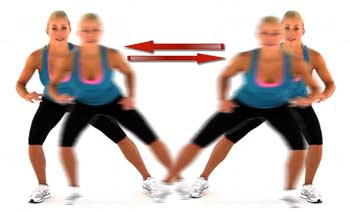 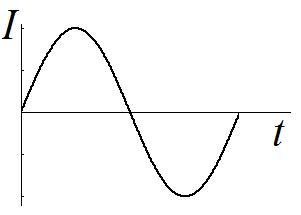 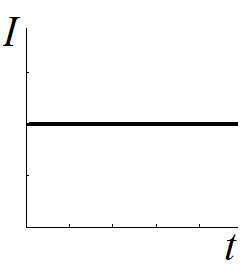 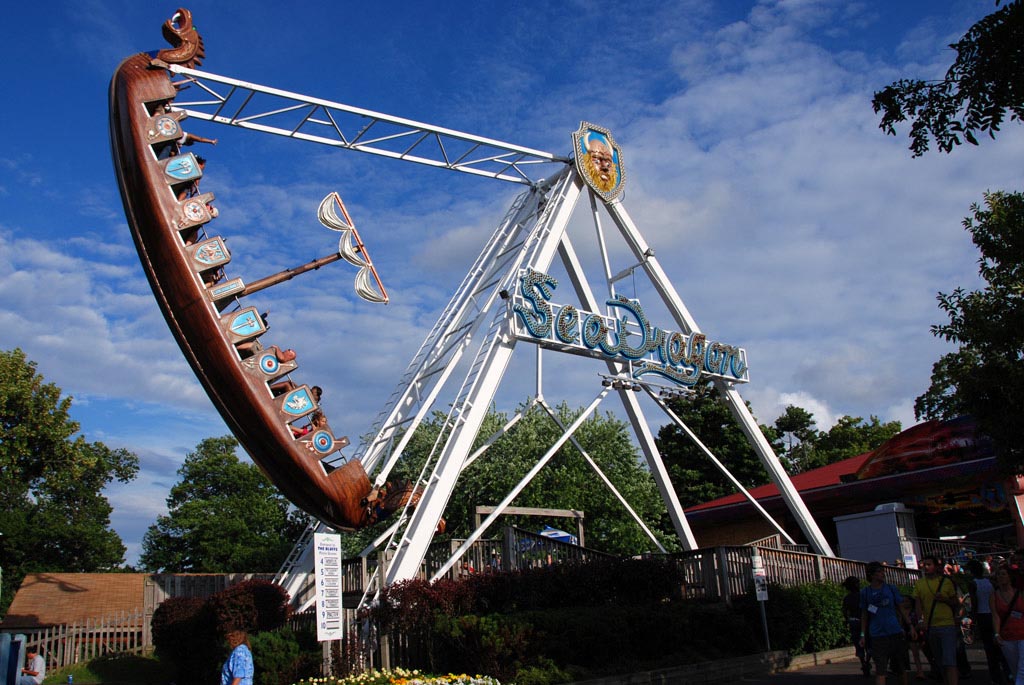 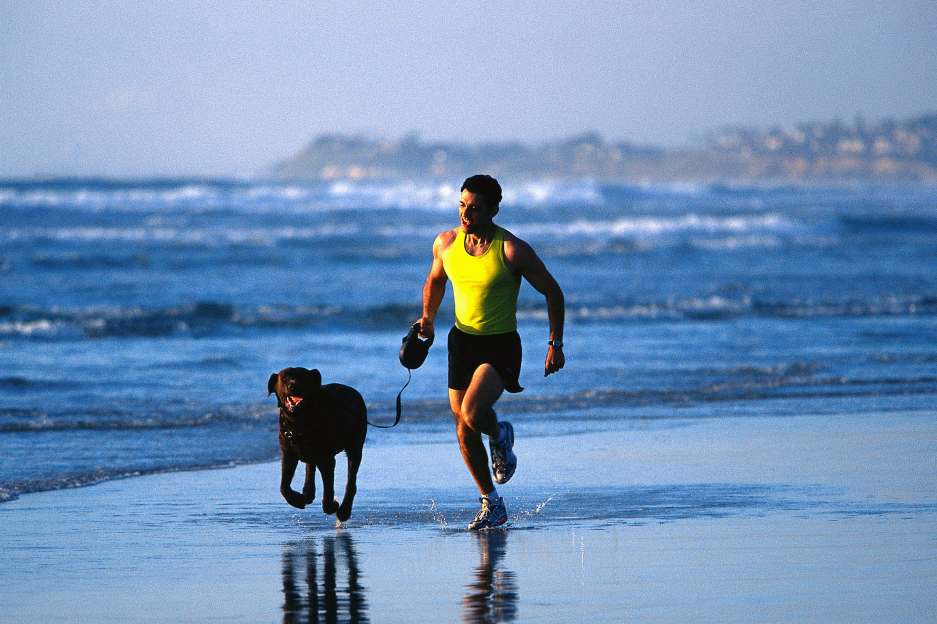 [Speaker Notes: Analogy: DC and AC Exercises.  DC current is like the steady pace of a group of marathon runners. Although technically the charges do not all move with constant velocity in a DC current, the net effect is a steady, constant charge flow. AC current is like an exercise class doing the side shuffle exercise in synchrony. Individual charges do not move with perfect sinusoidal motion; however, the net effect of the motion of charges is a sinusoidal rate of charge flow with time.]
Power is the time rate at which energy is supplied or absorbed
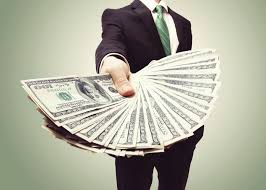 [Speaker Notes: Analogy: “Money is Power!”  If you give a friend $20, you have supplied the money (negative for you!) and your friend has gained (or “absorbed”) the $20 (positive for him or her!)]
Analogy: Water Flow and Passive Sign Convention
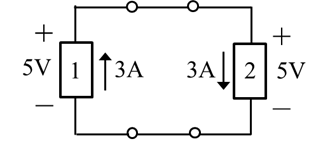 Analogy: The Water Cycle and Electric Circuits
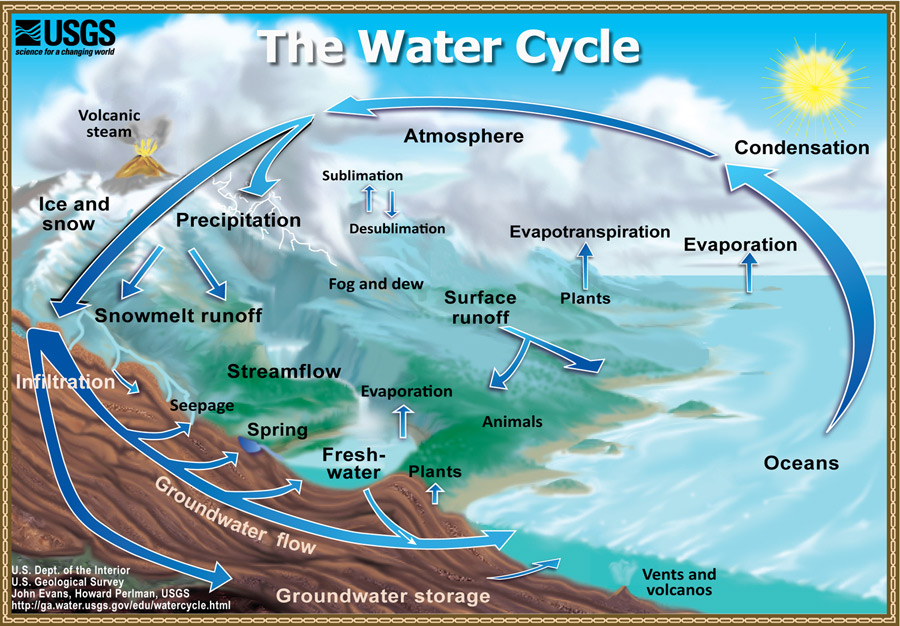 [Speaker Notes: Analogy: The Water Cycle and Electric Circuits. Consider how evaporation, cloud movement, and precipitation close the loop for the water cycle to enable sustained water current in streams and rivers, just as an emf and wire (or other conducting surface) is needed to close the loop in an electric circuit for sustained electric current. Note how draught conditions can cause streams to dry up (no current).]
Validation Ex L5-1: Series & Parallel Elements
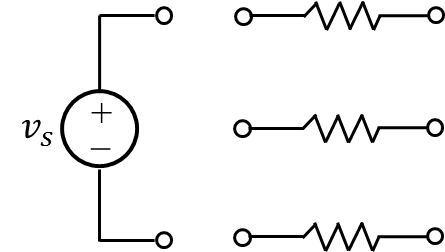 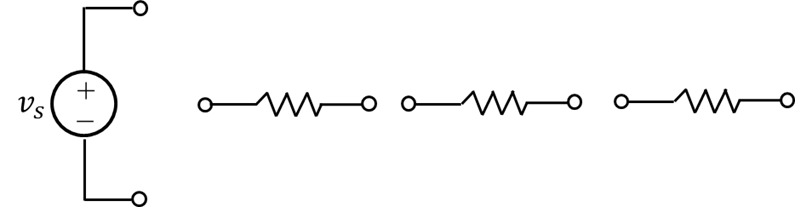 [Speaker Notes: Use this exercise to help avoid the misconception that series-connected resistors must be along a line or that parallel-connected resistors must be geometrically parallel. This is a great pairwise active learning activity to do in class.]
Validation Ex L5-1: Series & Parallel Elements
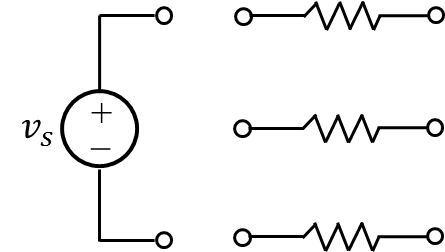 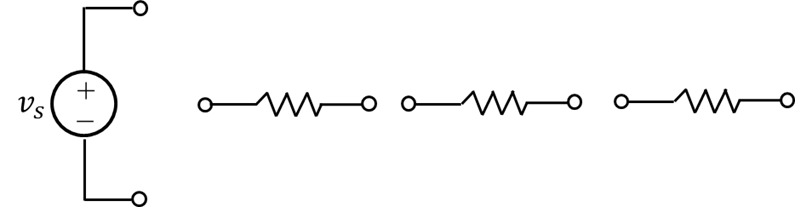 [Speaker Notes: Obviously, there is not a unique solution here…mention this.]
Analogy: Series resistors play tug of war
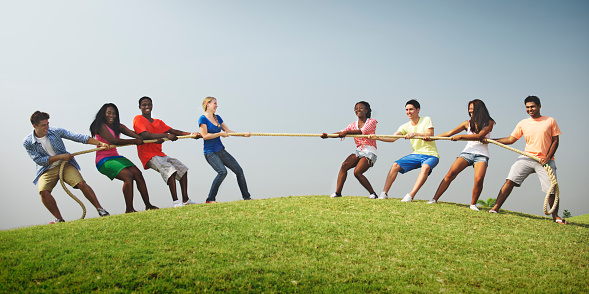 [Speaker Notes: Analogy: Series resistors play tug of war. Kids on one team in tug of war pull side by side in a line to additively increase their force in pulling the rope with the goal to resist the other team’s force (to resist forward motion of the team). The current-resisting effects of series resistors combine to additively increase the overall resistance.  

Be sure to mention the limitation of the analogy that the kids have to be placed along the same line to have the “series” effect work, whereas series-connected resistors do not physically need to be in a line (see previous slides for supportive exercise to avoid transferring this misconception).]
Analogy: Voltage division is like tug of war
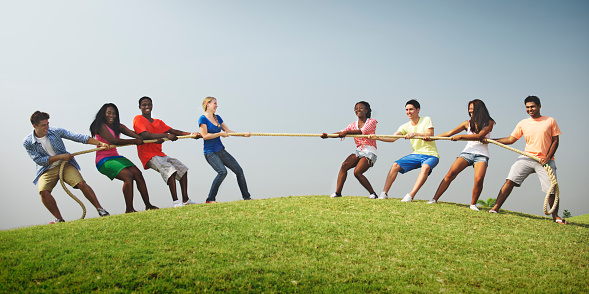 Each team member supplies a force 
resists the other team, 
fraction of the total force
[Speaker Notes: Analogy: Voltage division is like tug of war. Kids on one team in tug of war pull side by side in a line to additively increase their force in pulling the rope with the goal to resist the other team’s force in order to resist forward motion of the team. The forward motion resisting ability of each member of the team depends directly on the force the team member supplies to the tug of war rope, which is a fraction of the overall force supplied by the team!]
Analogy: Caps are like springs!
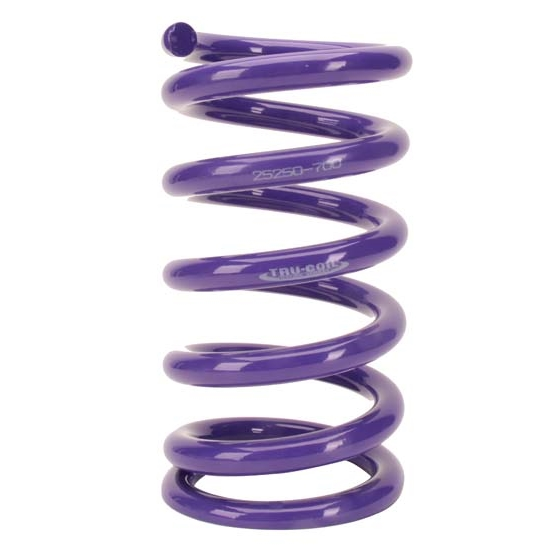 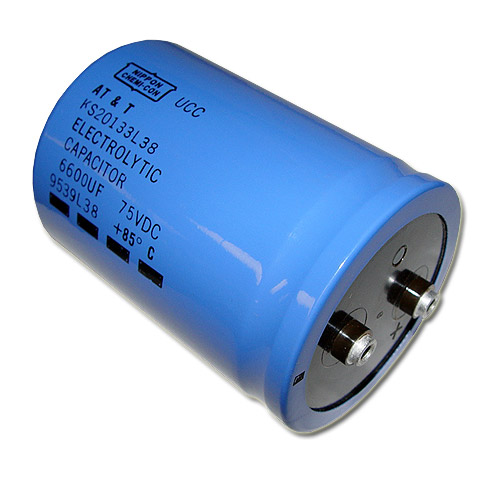 [Speaker Notes: Voltage is like force; charge is like displacement; reciprocal of capacitance is like the spring constant. Note that capacitance C is like the reciprocal of the spring constant since a smaller capacitor will provide a larger voltage swing for a small change in charge stored, just as a stronger spring will provide a larger force for a small displacement. Energy storage also follows the analogy. We need to think of the spring being latched in its compressed state to continue the analogy for the case if we disconnect the voltage source.]
Inductor Properties
The current through an inductor CANNOT change instantaneously
infinite derivative, requires infinite voltage!
magnetic field continuity
voltage CAN change abruptly.
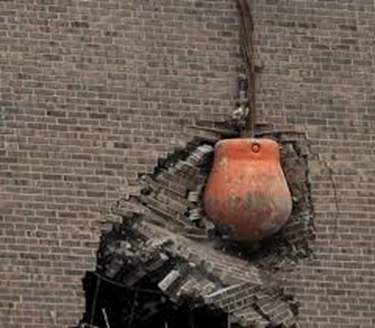 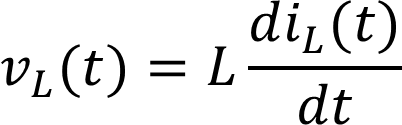 [Speaker Notes: One example of how we build on the previously established analogies that have rich deep structure.]
Mnemonic
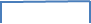 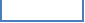 [Speaker Notes: A great elaboration example that makes it easy for students to remember the leading/lagging relationships for circuit energy storage elements.]